СМД-методология Щедровицкого и ее влияние на развитие теории права
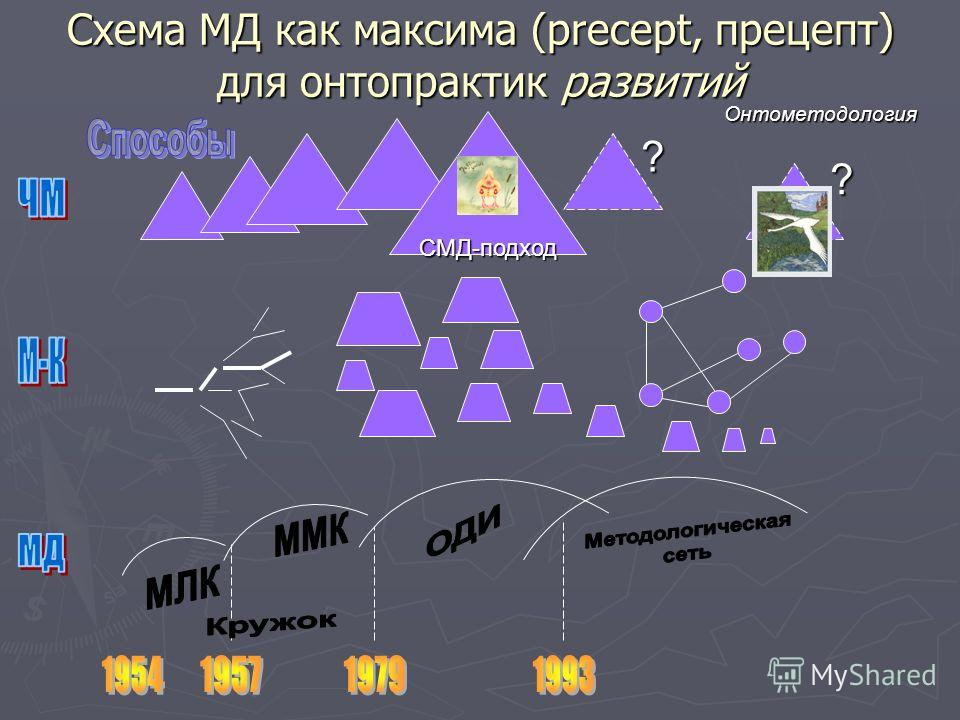 Львов С. В.
Максимова О.Д.

при финансовой поддержке РФФИ в рамках научного проекта «Правовая политика Советского государства в сфере развития науки» (исследовательский проект № 21-011-43026)
Библиография работ Г.П. Щедровицкого // https://fondgp.ru/schedrovitsky-gp/bibliography/

Юдин Э.Г. Системный подход и принцип деятельности.
Методологические проблемы современной науки. Москва. Изд-во «Наука», 1978.
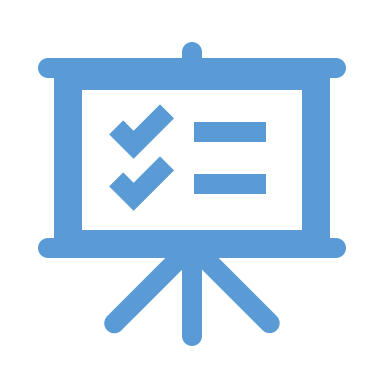 Литература
Принципы СМД - методологии
Принципы СМД - методологии
Принципы СМД - методологии
Принципы СМД - методологии
Принципы СМД-методологии
Влияние на развитие права